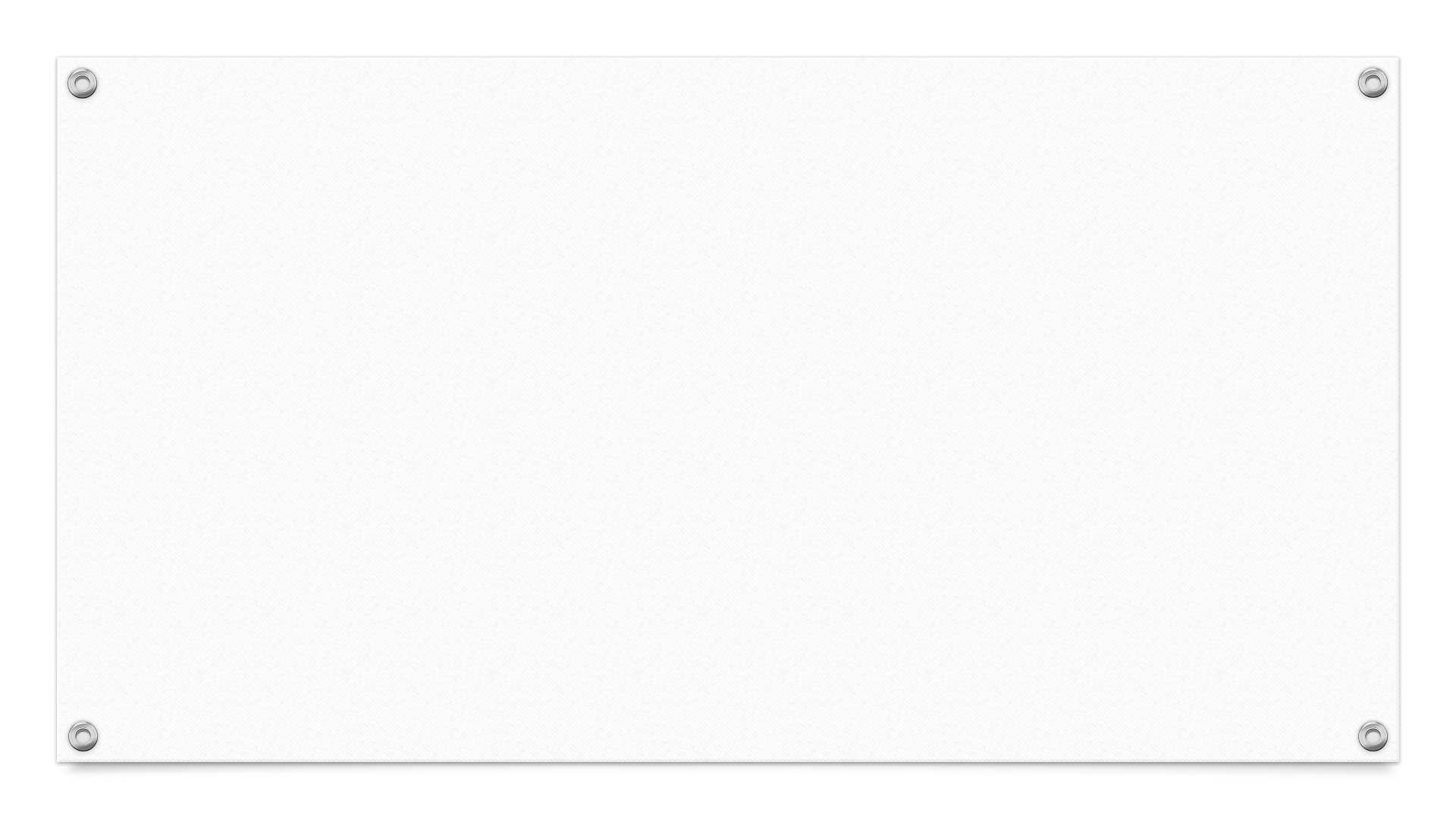 Kontaktní jazyky
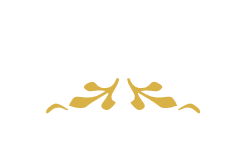 Pidžiny, kreoly a smíšené jazyky
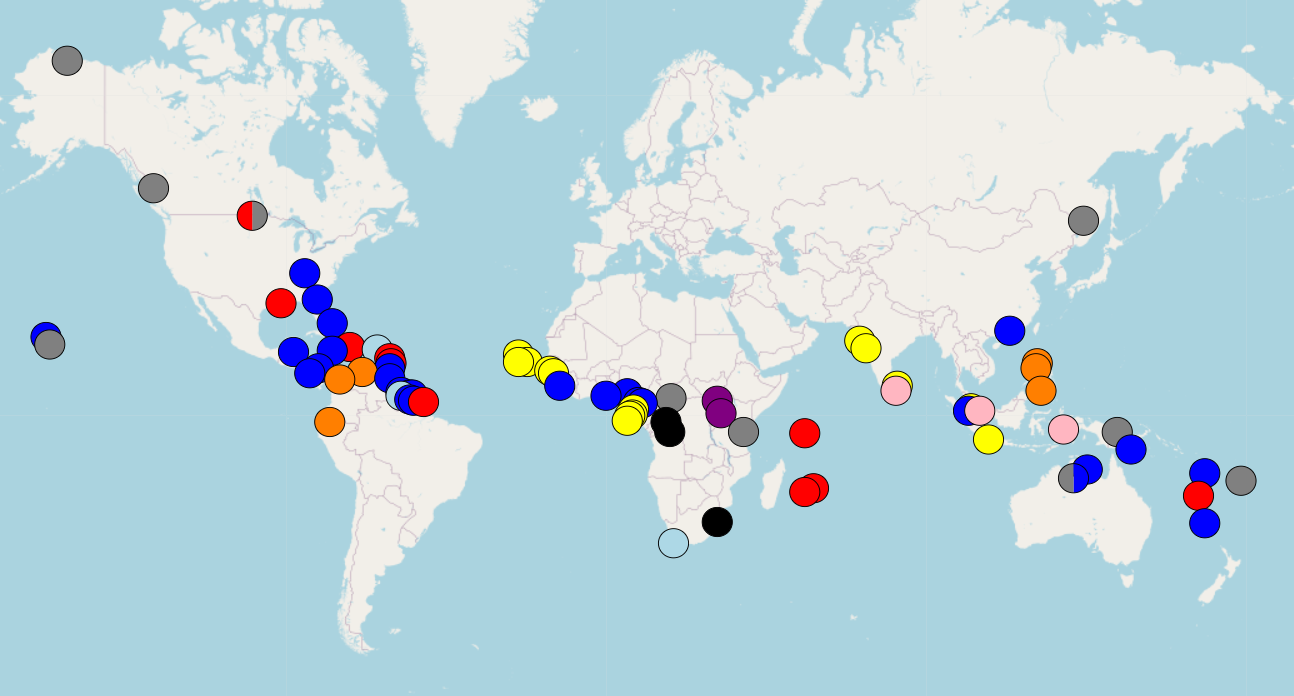 Kontaktní jazyky
co je to kontaktní jazyk?
kdy a kde vzniká?
jako provizorium, když se 2+ skupin potřebuje domluvit, ale nesdílí jazyk a z nějakého důvodu se nemohou naučit jazyk druhé skupiny
jako tajný jazyk, příp. společenský identifikátor (často etnické) skupiny
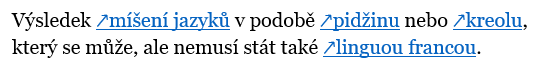 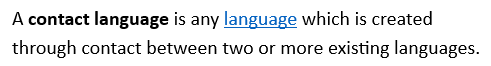 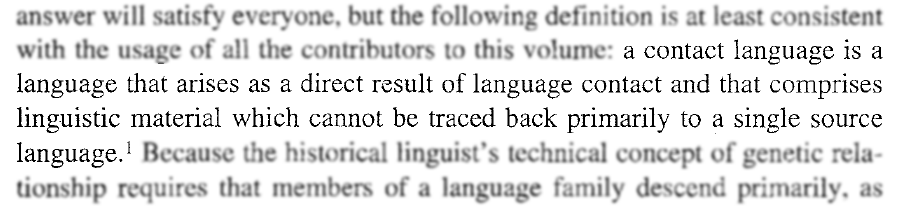 Vnější lingvistická klasifikace
genetická klasifikace
příbuznost jazyků znamená, že pomocí běžného mezigeneračního přenosu primárně vychází ze společného základu
kontaktní jazyky už z definice nemohou být součástí genetické klasifikace jazyků, jelikož nevznikly běžným přenosem a primárně nevychází z pouze jednoho jazyka
typologická
morfologická
syntaktická
…
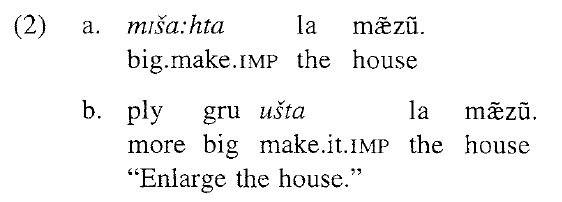 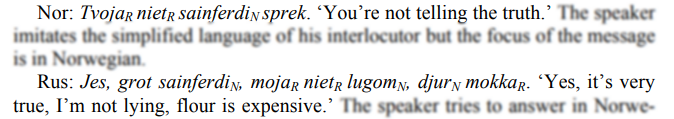 [Speaker Notes: Bakker & Papen (1996), Kortlandt (2000)]
Vnitřní klasifikace
kontaktní jazyky se vnitřně dělí primárně na tři kategoriev závislosti na funkci (příp. genezi) daného jazyka
pidžiny, kreoly; smíšené jazyky